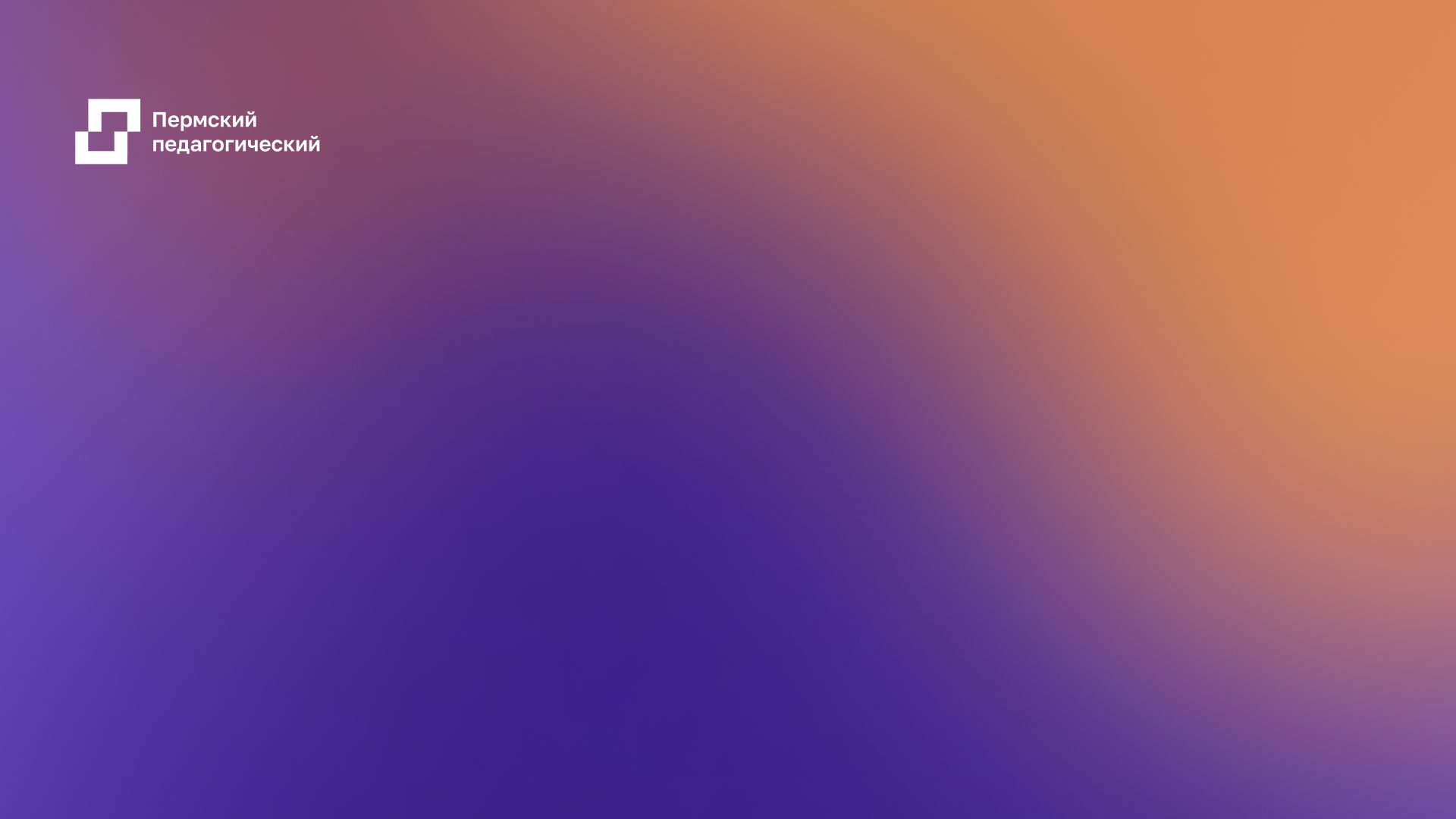 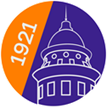 Обеспечение психолого-педагогического сопровождения и коррекционной работы с детьми, нуждающимися в длительном лечении
Проектный семинар
17 октября 2024 г.
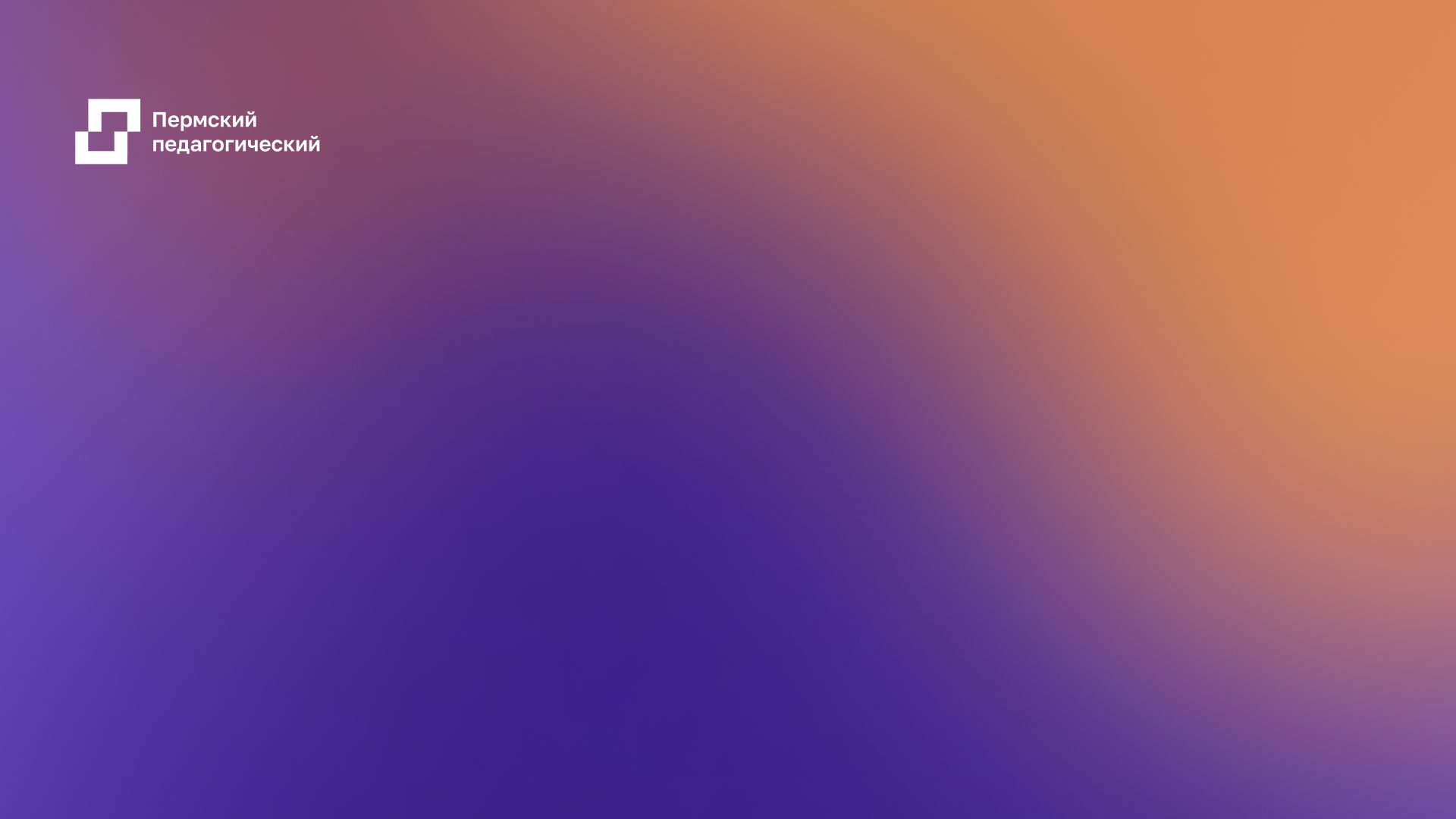 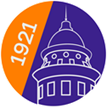 Информация о деятельности Рабочей группы по научно-методическому и педагогическому сопровождению Регионального ресурсного центра для работы с детьми, нуждающимися в длительном лечениив рамках регионального проекта «УчимЗнаем» в 2024 г.: задачи, события
Ворошнина Ольга Руховна, зав. кафедрой специальной педагогики и психологии, кандидат психологических наук
17 октября 2024 г.
Деятельность Рабочей группы
Приказ МОиН Пермского края: СЭД 26-01-06-691 от 22.06.2021г. «О деятельности регионального Ресурсного центра по психолого-педагогическому сопровождению и обучению детей, нуждающихся в длительном лечении, обучение которых организуется в медицинских организациях и/или на дому»
Цель – сопровождение регионального Ресурсного центра по психолого-педагогическому сопровождению и обучению детей, нуждающихся в длительном лечении, обучение которых организуется в медицинских организациях и / или на дому, функционирующего в рамках реализации регионального проекта «УчимЗнаем – Пермский край»
Направления деятельности:
1.Отработка  механизмов  междисциплинарного  взаимодействия  специалистов различных профилей (медицинского, социального, педагогического) при выборе  моделей  организации  обучения детей, находящихся  на длительном лечении  в медицинских  организациях  и /или  на  дому с учетом преемственности и взаимодействия  образовательных  организаций,  участвующих в организации  обучения  такого ребенка.
2.Осуществление  методической,  информационной,  просветительской, диагностической, психолого-педагогической  поддержки педагогам  и родителям,  а также детям,  находящимся  на  длительном лечении.
Участники Рабочей группы
Кафедра специальной педагогики и психологии ПГГПУ
Региональный Ресурсный центр по психолого-педагогическому сопровождению и обучению детей, нуждающихся в длительном лечении, обучение которых организуется в медицинских учреждениях и/или на дому – МАОУ «СОШ№132» г.Перми, региональная площадка Федерального проекта " УчимЗнаем
"УчимЗнаем-Пермский край""
1. ГКБОУ «Общеобразовательная школа-интернат Пермского края»
2. ГБУПК «Центр психолого-педагогической, медицинской и социальной помощи»
3. МАОУ «Средняя общеобразовательная школа «Петролеум +» г. Перми
Мероприятия Рабочей группы
Октябрь – ноябрь 2024 г.
Проектный семинар по теме «Обеспечение психолого-педагогического сопровождения и коррекционной работы с детьми, нуждающимися в длительном лечении»
17.10.2024.
Проектный семинар по теме «Междисциплинарное взаимодействие специалистов различных профилей (медицинского, педагогического, социального) в процессе образования и сопровождения   детей, нуждающихся в длительном лечении в медицинских организациях и/или на дому» 21.11.2024.
Консультации педагогов и административных команд образовательных организаций Пермского края по вопросам организации образования и сопровождения, междисциплинарного взаимодействия в процессе обучения детей, нуждающихся в длительном лечении. Ноябрь 2024 г.
Деятельность Рабочей группы
Методические рекомендации для административно-педагогических команд образовательных организаций Пермского края в части организации обучения по основным образовательным программам, адаптированным образовательным программам для детей, нуждающихся в длительном лечении  в медицинских организациях и / или на дому. Сборник материалов из опыта работы
Сборник будет размещен на сайте дистанционного обучения ПГГПУ в курсе «Сопровождение введения ФГОС ОВЗ, ФГОС УО в Пермском крае»
https://fppkdo.ru/course/view.php?id=321
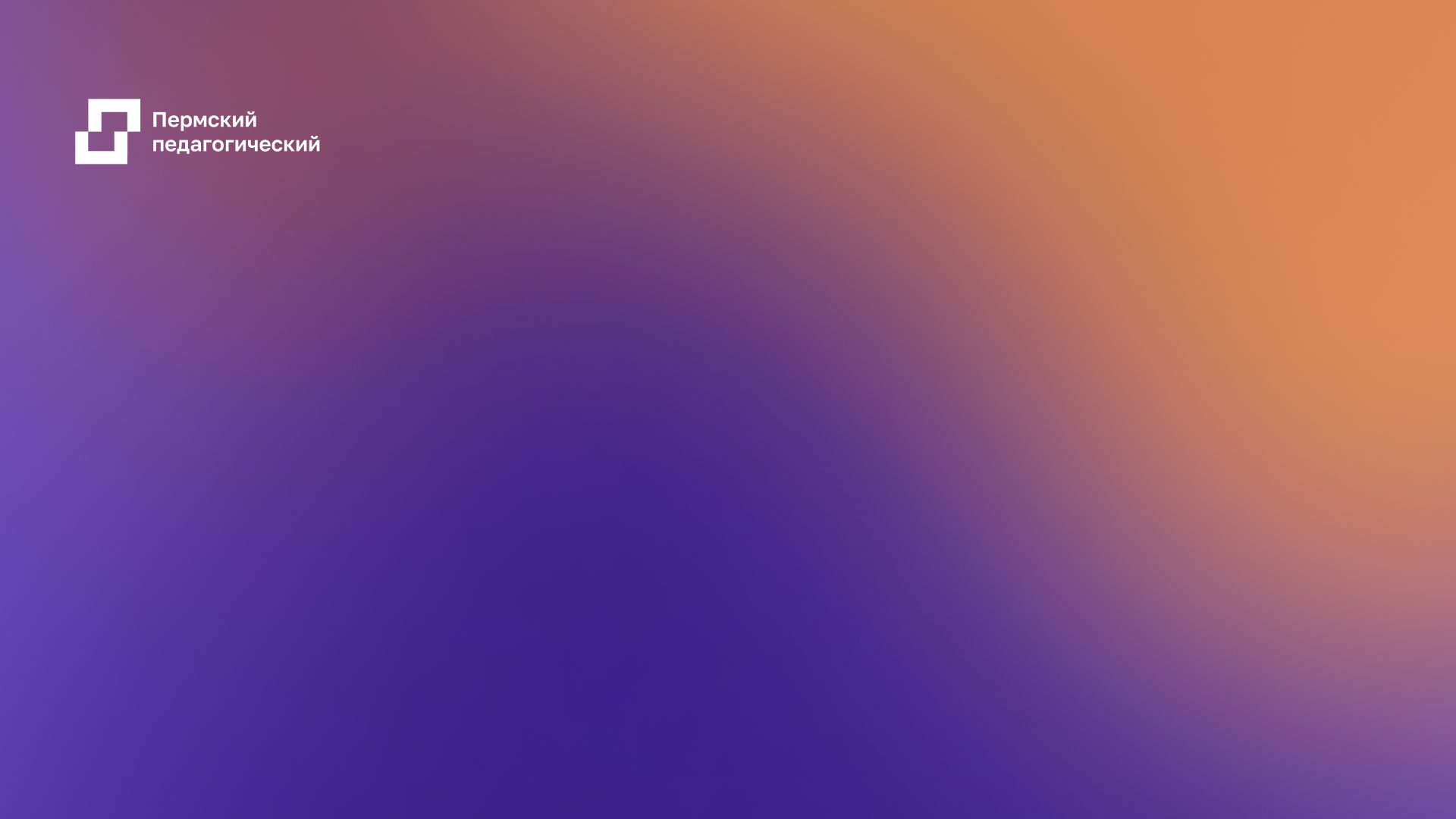 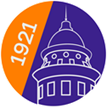 Информация о деятельности Рабочей группы по научно-методическому сопровождению общеобразовательных организаций для обучающихся с ограниченными возможностями здоровья (ОВЗ), реализующих профессиональное обучение
Ворошнина Ольга Руховна, зав. кафедрой специальной педагогики и психологии, кандидат психологических наук
17 октября 2024 г.
Цель мероприятий  -
Цель: создание в образовательных организациях Пермского края условий, необходимых для получения профессионального образования по программам профессионального обучения лиц с умственной отсталостью (интеллектуальными нарушениями), их социализации и адаптации
Участники Рабочей группы
Кафедра специальной педагогики и психологии ПГГПУ
МОУ «Киселевская общеобразовательная школа-интернат для обучающихся с ограниченными возможностями здоровья»
МБОУ «Школа для детей с ограниченными возможностями здоровья» г.Лысьва
ГКБОУ «Общеобразовательная школа-интернат Пермского края»
СП МАОУ «Специальная (коррекционная) средняя общеобразовательная школа-интернат» г.Чусовой
Мероприятия Рабочей группы
Октябрь – ноябрь 2024 г.
Теоретико-прикладной семинар «Разработка и реализации программ профессионального обучения обучающихся с ОВЗ (с разными формами умственной отсталости) в отдельных образовательных организациях общего образования для обучающихся с ОВЗ»
27.11.2024.
Проектный семинар «Разработка алгоритма создания организационных (специальных) условий для реализации программ профессионального обучения обучающихся с ОВЗ (с разными формами умственной отсталости)в образовательных организациях общего образования для обучающихся с ОВЗ» 23.10.2024.
Деятельность Рабочей группы
Алгоритм создания организационных (специальных) условий для реализации программ профессионального обучения обучающихся с ОВЗ (с разными формами умственной отсталости)в образовательных организациях общего образования для обучающихся с ОВЗ
Алгоритм будет размещен на сайте дистанционного обучения ПГГПУ в курсе «Сопровождение введения ФГОС ОВЗ, ФГОС УО в Пермском крае»
https://fppkdo.ru/course/view.php?id=321
VII Олимпиада для педагогов, специалистов образовательных учреждений Пермского края, в том числе специалистов психолого-медико-педагогических комиссий, центров психолого-педагогической, медицинской и социальной помощи, работающих с детьми с ОВЗ и детьми-инвалидами
Олимпиада: октябрь – ноябрь 2024 г.
I испытание «Дистанционное тестирование» в он-лайн режиме (заочная форма участия) – 24 октября 2024 года. Доступ к дистанционному тестированию будет открыт для участников с 10 до 11 или с 17 до 18 часов.
II испытание «Мотивационный ролик» на тему «Роль педагога в образовании и сопровождении ребенка с ограниченными возможностями здоровья и его семьи» (заочное участие), загрузка материалов с 24 октября до 05 ноября 2024 года.
III испытание «Конкурс мастер-классов» проходит по трем номинациям: 
«Учитель, работающий с детьми с ОВЗ, в том числе находящимися на длительном лечении»,
«Воспитатель, работающий с детьми с ОВЗ, в том числе находящимися на длительном лечении»,
«Специалист сопровождения (учитель-дефектолог, учитель-логопед, педагог-психолог, специальный психолог, тьютор)». (заочное участия), загрузка материалов с 24 октября до 05 ноября 2024 года.
Олимпиада
Для участия в Олимпиаде необходимо пройти регистрацию в электронном виде по ссылке до 17:00 часов 23 октября 2024 года на двух ресурсах:
на сайте fppkdo.ru, согласно инструкции (Приложение № 1, в нем указано КОДОВОЕ СЛОВО, которое потребуется при записи на курс) на странице Олимпиады
и в электронной форме, пройдя по ссылке: https://forms.office.com/e/gHEbhYxLRY 
Подведение итогов и церемония награждения победителей Олимпиады состоится на традиционном ежегодном мероприятии «День дефектолога» 19 ноября 2024 года. Формат: очно-дистанционный. Информация о месте проведения будет представлена позже
VIII Всероссийская научно-практическая
конференция «Открытый мир: объединяем усилия»
Сроки проведения: 6-7 ноября 2024 года.
Цель: создание пространства открытых научных дискуссий для обсуждения актуальных проблем инклюзивного образования и помощи лицам с ограниченными возможностями здоровья и инвалидностью.
Тематические направления: 
1.Современные модели инклюзивных образовательных организаций
2.Экология инклюзии. Проектирование инклюзивной образовательной среды в образовательных организациях общего (дошкольного, начального, основного, среднего), дополнительного и профессионального образования
3.Современные подходы к оценке качества инклюзивного образования
4.Проблемы семей, воспитывающих детей с ограниченными возможностями здоровья и инвалидностью, сквозь призму инклюзии
5.Актуальные проблемы подготовки педагогических кадров для инклюзивного образования
6.Деятельность Ресурсных центров для работы с детьми с ограниченными возможностями здоровья и инвалидностью, в том числе находящимися на длительном лечении, в контексте поддержки инклюзивного образования
Формы участия:
публикации
секции
мастер-классы
круглые столы
презентационные площадки
открытые просмотры
предложения рассматриваются…
14
Ключевые Ключевые события и события VVIII Всероссийская научно-практическая конференция«Открытый мир: объединяем усилия»
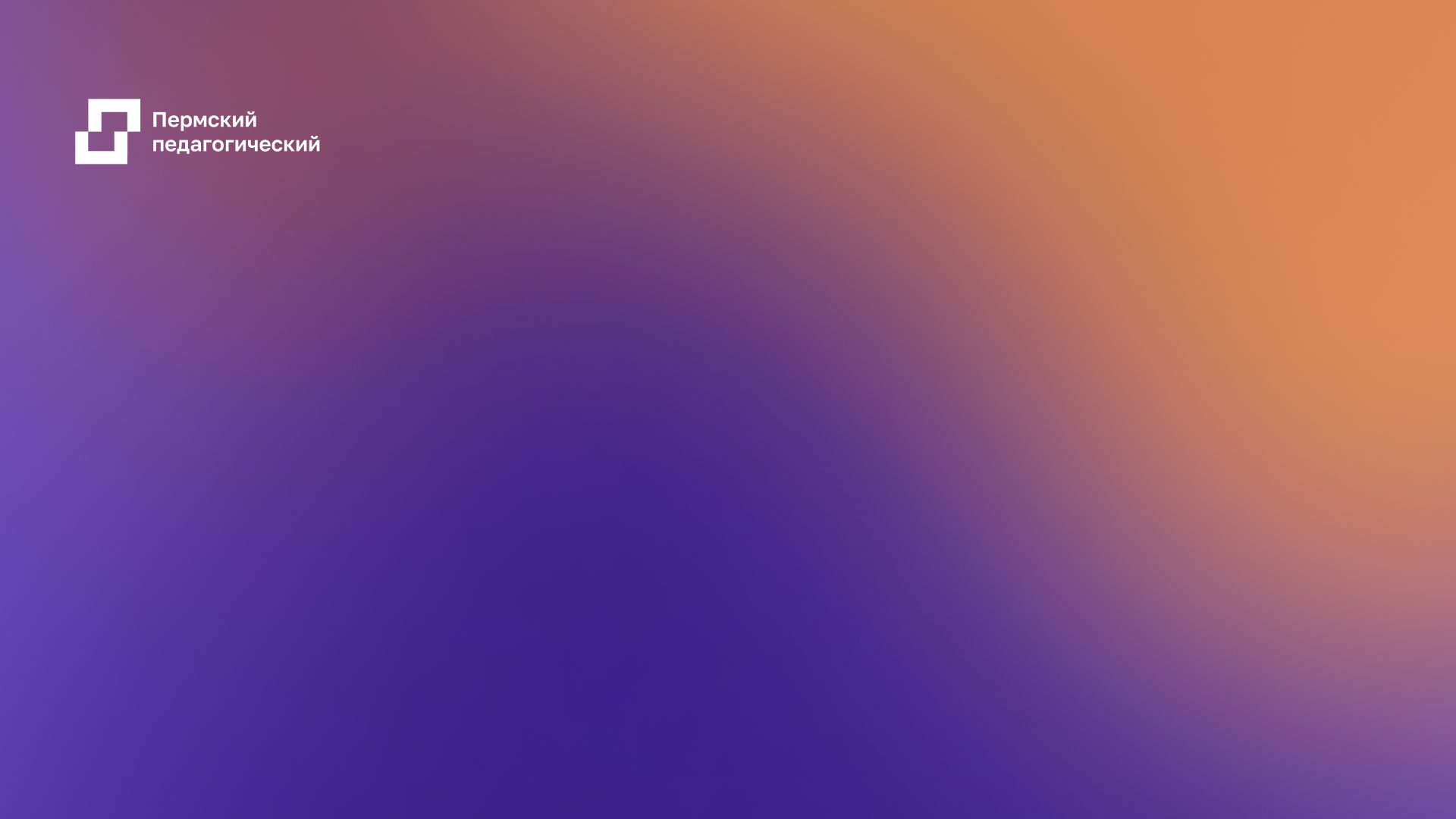 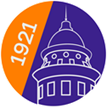 «Учиться – всегда пригодится!»или кафедра специальной педагогики и психологии приглашает …
Ворошнина Ольга Руховна, зав. кафедрой специальной педагогики и психологии, кандидат психологических наук
17 октября 2024 г.
Кафедра специальной педагогики и психологии приглашает …
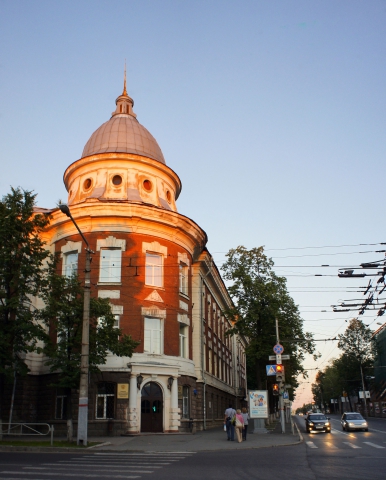 Пермский Государственный Гуманитарно-Педагогический Университет 
Сибирская, 24
http://pspu.ru/university
Факультет: 
Педагогики и психологии детства, 
5 учебный корпус, Пермская, 65
БАКАЛАВРИАТ
Направление подготовки – 44.03.03 Специальное (дефектологическое) образование
Профиль
«Специальная педагогика и психология» (очная и заочная форма)
Приемная комиссия: 
614990, г. Пермь, ул. Пушкина, 44
(342) 215-18-54 (доб. 340)
Понедельник - пятница: с 10.00 до 17.00
https://pspu.ru/enrollee/prijemnaja-komissija
Кафедра специальной педагогики и психологии приглашает …
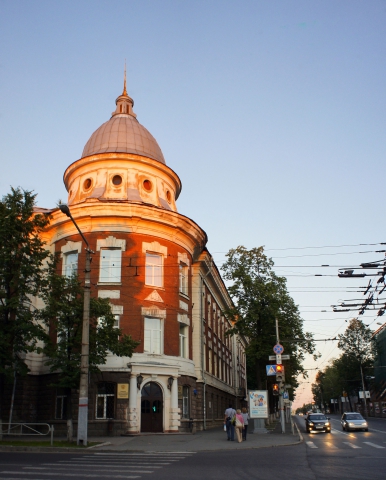 Пермский Государственный Гуманитарно-Педагогический Университет 
Сибирская, 24
http://pspu.ru/university
Факультет: 
Педагогики и психологии детства, 
5 учебный корпус, Пермская, 65
МАГИСТРАТУРА
Направление подготовки – 44.04.03 Специальное (дефектологическое) образование
Профиль «ОБРАЗОВАНИЕ И СОПРОВОЖДЕНИЕ ЛИЦ С ОГРАНИЧЕННЫМИ ВОЗМОЖНОСТЯМИ ЗДОРОВЬЯ» (заочная форма)
Приемная комиссия: 
614990, г. Пермь, ул. Пушкина, 44
(342) 215-18-54 (доб. 340)
Понедельник - пятница: с 10.00 до 17.00
https://pspu.ru/enrollee/prijemnaja-komissija
Кафедра специальной педагогики и психологии приглашает…
Задать вопросы и получить консультацию по вопросам поступления и обучения по направлению «Специальное (дефектологическое) образование»:
программы бакалавриата и магистратуры
у Ворошниной Ольги Руховны, заведующего кафедрой специальной педагогики и психологии ПГГПУ
voroshnina@pspu.ru
Кафедра специальной педагогики и психологии приглашает…
Какие дополнительные возможности поступления были у абитуриента – 2024 для поступления на профили бакалавриата и магистратуры по направлению подготовки «Специальное (дефектологическое) образование»?
Целевое обучение – 30% от контрольных цифр приема!!! Перейти на целевое обучение можно в процессе обучения (для тех, кто уже обучается)
Дополнительные возможности поступления в 2025-2026 учебном году обсуждаются…
Какие возможности для педагогов  может предложить кафедра специальной педагогики и психологии совместно с Региональным ресурсным центром по поддержке инклюзивного образования?
Конкурсы
Межрегиональные конкурсы к Дню дефектолога – 2024:
Конкурс социальных видеороликов «Мы разные - мы равные»
Конкурс презентаций «Инновации в работе дефектолога: взгляд в будущее».
Конкурс видеороликов «Преодоление»
Участвуют студенты и педагоги, имеющие или получающие дефектологическое образование
Межрегиональный конкурс «Будущему педагогу о детях с ОВЗ» - 2025 г.





Конкурс для абитуриентов и не только …
Межрегиональные конкурсы к Дню дефектолога – 2024:
Конкурс видеороликов «Дефектология в повседневной жизни»




Участвуют студенты и педагоги, не имеющие дефектологического образования
21
Какие возможности может предложить кафедра специальной педагогики и психологии совместно с Региональным ресурсным центром по поддержке инклюзивного образования?
Конкурсы. 
Межрегиональный конкурс «Будущему педагогу о детях с ОВЗ»
Прохождение испытаний конкурса определяется Положением.
Победителям и призерам выдаются сертификаты победителей и призеров. 
Победа или призовое место засчитываются при поступлении на программы бакалавриата и магистратуры по направлению подготовки «Специальное (дефектологическое) образование»
Срок проведения Конкурса (конкурсных испытаний) - уточняется
Подведение итогов Конкурса (конкурсных испытаний) – уточняется
Участие в Конкурсе позволит абитуриентам, поступающим на программы бакалавриата и магистратуры по направлению подготовки «Специальное (дефектологическое) образование», получить 10 дополнительных баллов при поступлении в ПГГПУ в соответствии с подпунктом 15 пункта 8.3 Правил приема на обучение по образовательным программам бакалавриата и магистратуры на 2024/2025 уч. г., утвержденных Ученым советом ПГГПУ, протокол №3 от 5 декабря 2023 г., утвержденных распоряжением ректора ПГГПУ № 157 от 12.12.2023 г. 
Положение обсуждается
Конкурс видеороликов: «Люди с ОВЗ! Кто они?» – заочный конкурс, размещение материалов
Эссе «Человек с ОВЗ в современном мире» – заочный конкурс, размещение материалов
22
Кафедра специальной педагогики и психологии приглашает…
По вопросам участия в Конкурсе «Будущему педагогу о детях с ОВЗ» Вы можете обратиться к:
 преподавателю кафедры специальной педагогики и психологии факультета педагогики и психологии детства ПГГПУ Старковой Татьяне Андреевне, Telegram/контактный телефон: 8-992-211-2002
заведующему кафедрой специальной педагогики и психологии ПГГПУ Ворошниной Ольге Руховне, Telegram/контактный телефон: 8-912-885-55-37
Информационное письмо и Положения о мероприятиях будут размещены на открытых информационных источниках:
Сетевое сообщество педагогов Пермского края ИРО ПК, вкладка: «Дети с ОВЗ»: http://educomm.iro.perm.ru/groups/obuchenie-vospitanie-detey-s-ovz/events 
«Система дистанционного обучения ФППК ПГГПУ» по адресу http://fppkdo.ru/
Региональный ресурсный центр по поддержке инклюзивного образования: https://fppkdo.ru/course/view.php?id=1666 
раздел-курс «Сопровождение введения ФГОС ОВЗ и ФГОС УО в Пермском крае» по ссылке http://fppkdo.ru/course/view.php?id=321
Региональный ресурсный центр по поддержке инклюзивного образования вконтакте: https://vk.com/club225392567
Сопровождение и поддержка педагогов
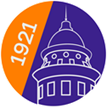 Региональный ресурсный центр по поддержке инклюзивного образования – руководитель Лестова Наталья Львовна, к.п.н.
Кафедра специальной педагогики и психологии – заведующий Ворошнина Ольга Руховна, к.пс.н.
Лаборатория психофизического развития – руководитель Наумов Александр Анатольевич

Приглашаем к сотрудничеству!
Дорогу осилит идущий!
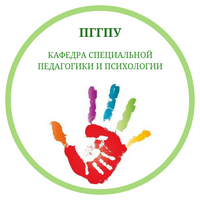 Благодарю за внимание!